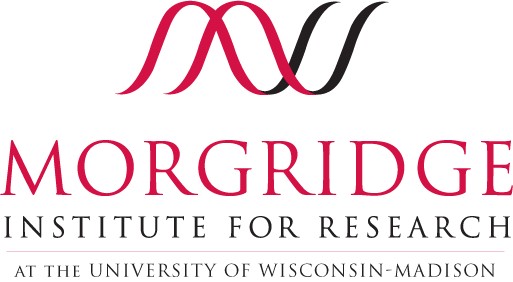 Cyberinfrastructure for Regenerative Personalized Medicine:
The Vision and Challenges

Sangtae Kim
Morgridge Institute for Research

Presentation at HUBbub2011 (Indianapolis),  Apr. 6, 2011
Differentiation Potential of Stem Cells
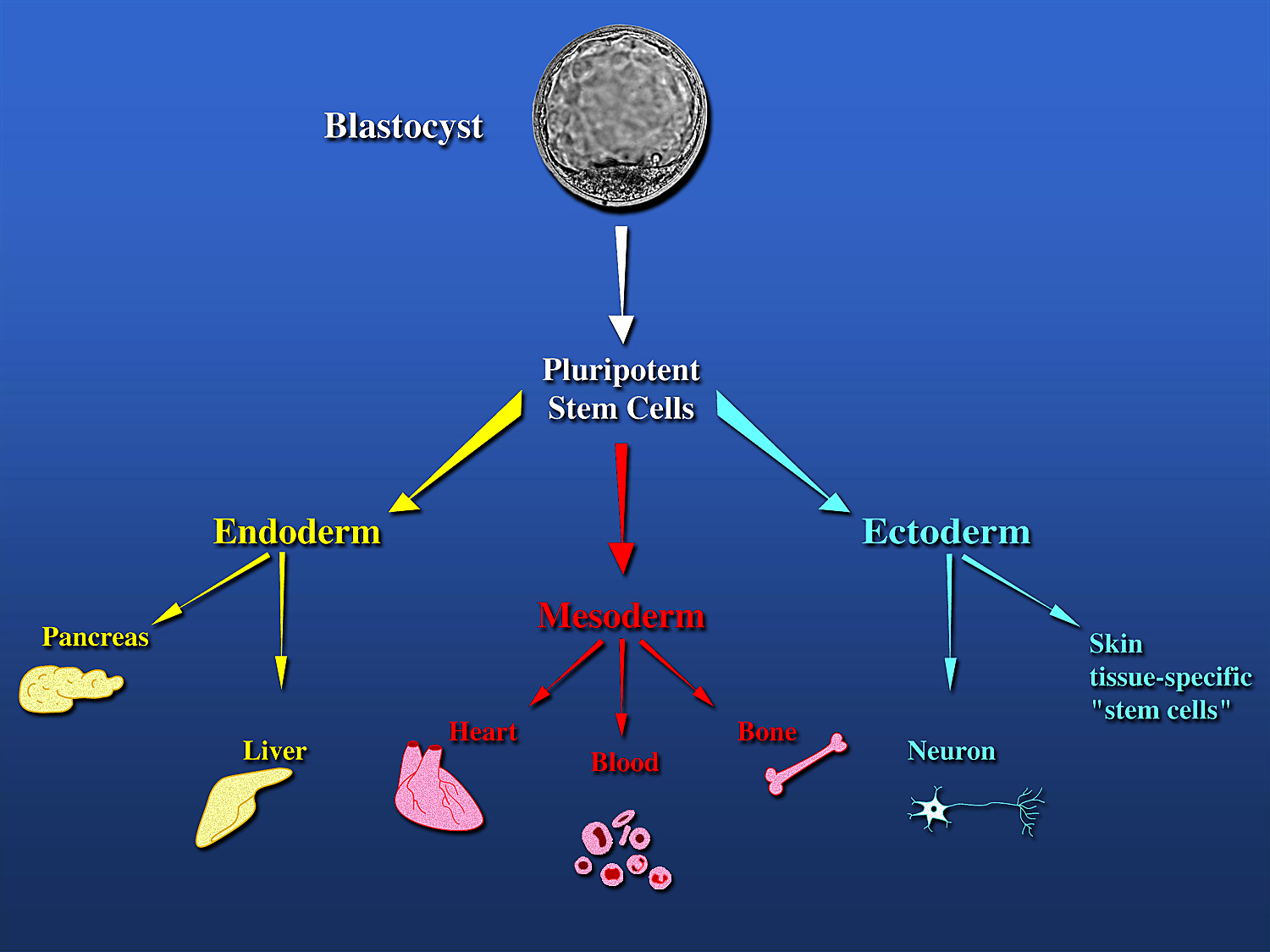 Slide courtesy of R. Shevde
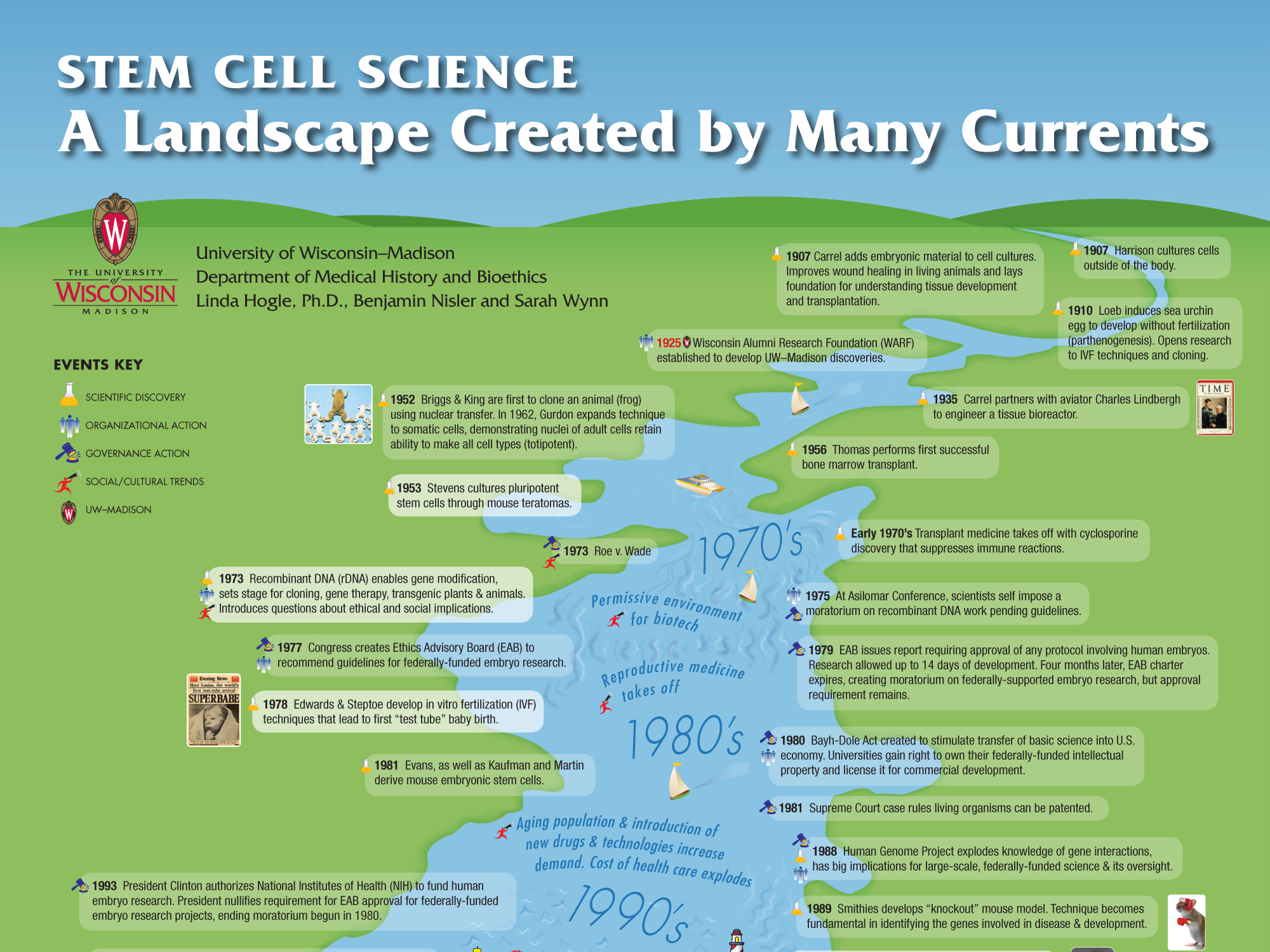 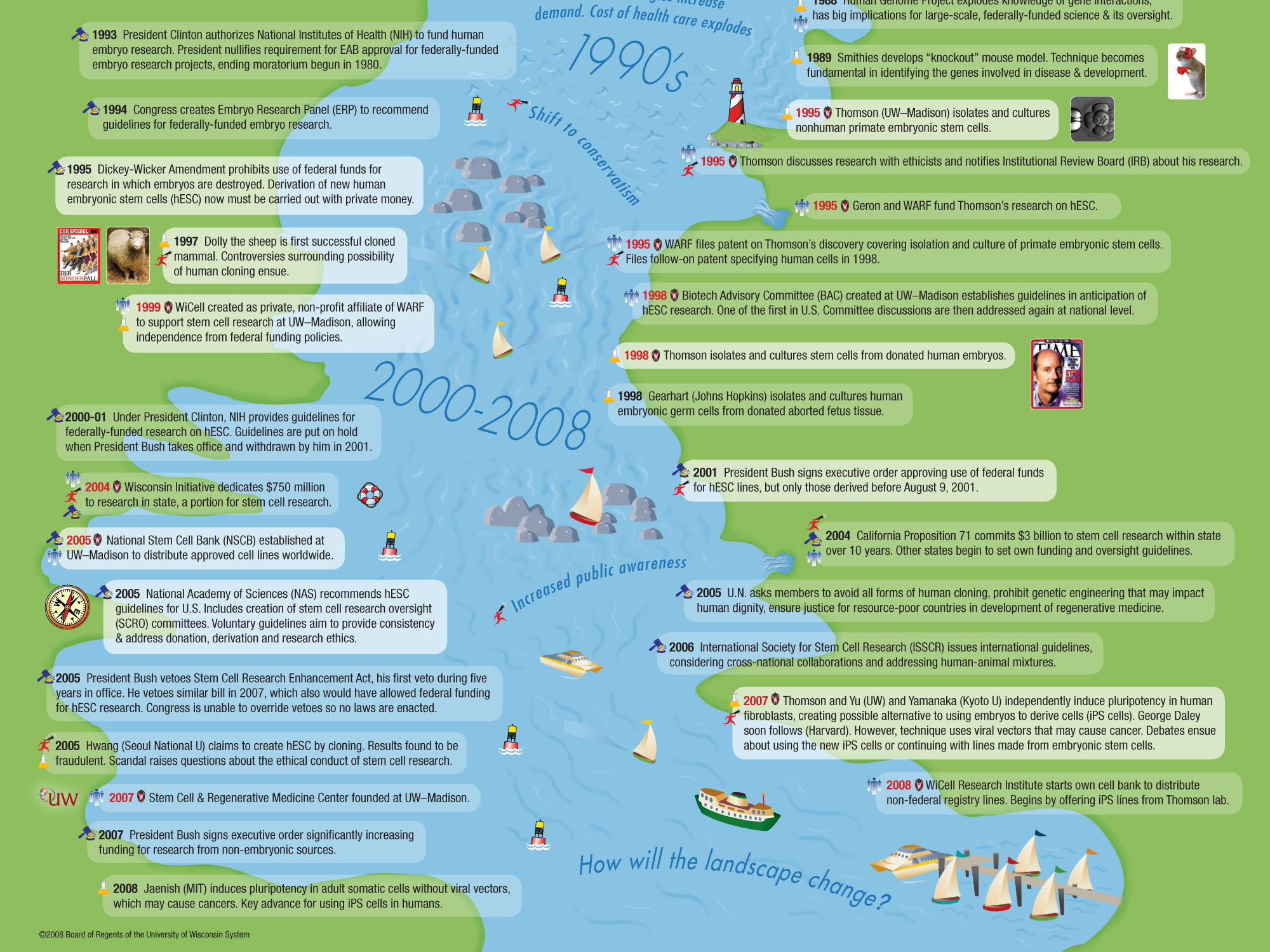 Human Embryonic Stem Cells, 1998
“The development of cell lines that may produce almost every tissue of the human body is an unprecedented scientific breakthrough. It is not too unrealistic to say that this research has the potential to revolutionize the practice of medicine and improve the quality and length of life”.
NIH Director Harold Varmus
Before the United States Senate Subcommittee on Labor, Health, and Human Services, Education and Related Agencies, December 2, 1998.
The Isolation of Human Embryonic Stem Cells was listed among the most significant scientific advances of 1998 in Science, Time, The London Times, and Discover Magazine, and was featured in Science’s “Breakthrough of the Year” in 1999.
Human iPS Cells, 2007
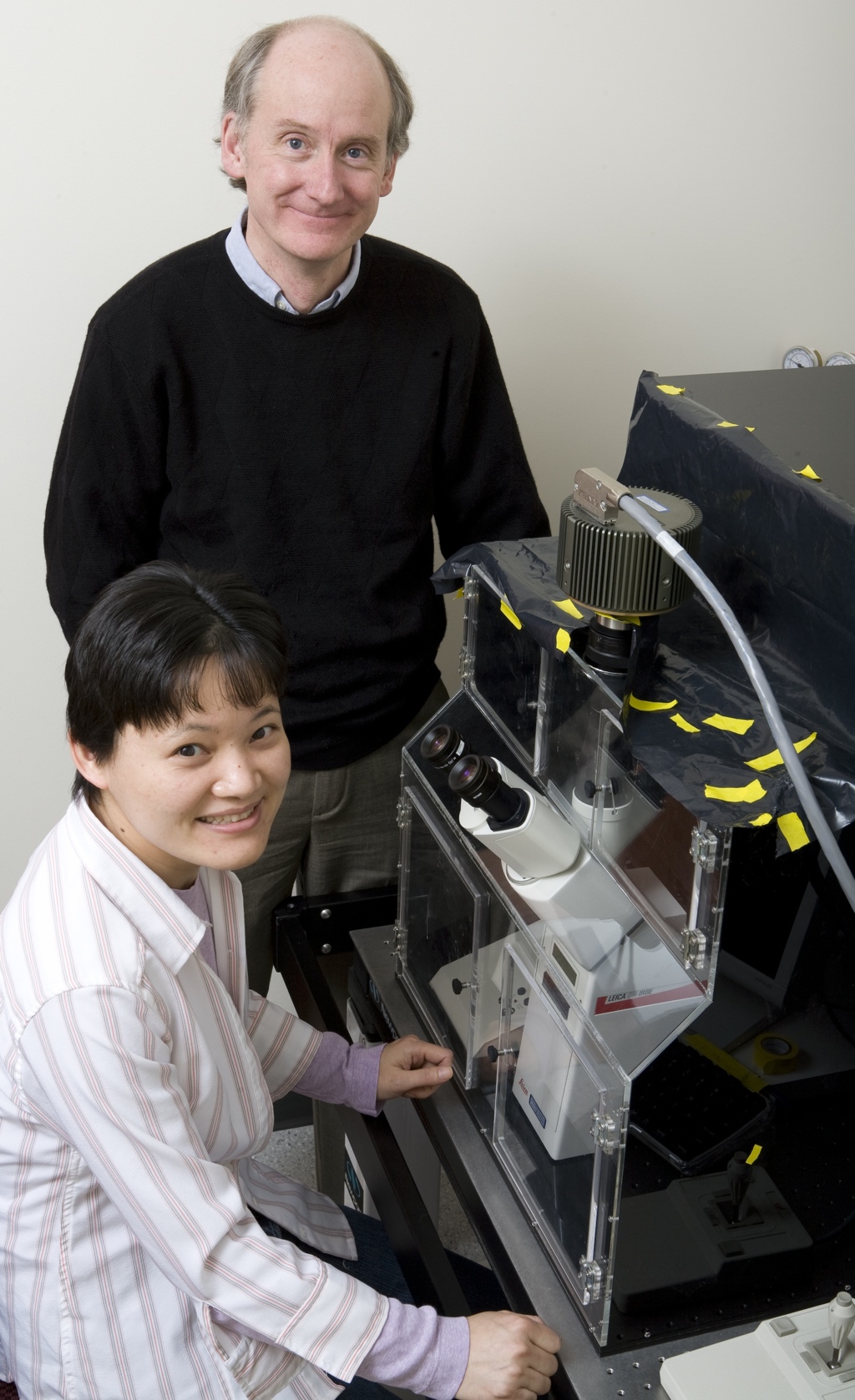 Blood Cells
EXISTING METHOD
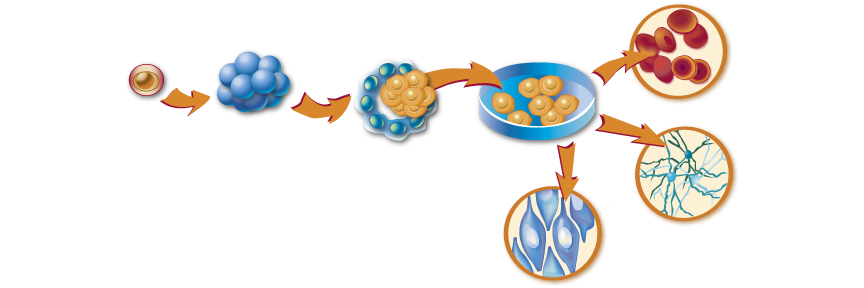 Cultured Undifferentiated
Stem Cells
Inner Stem
Cell Mass
In Vitro Fertilized Egg
Neural Cells
Blastocyst Stage
(5-7 days old)
Muscle Cells
Blood Cells
NEW METHOD
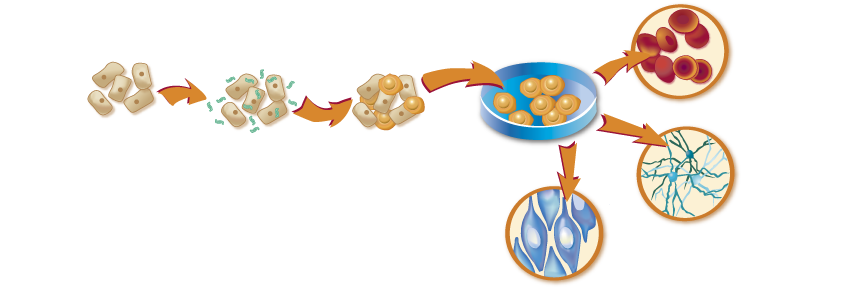 Skin Cells are exposedto viruses, each carryingone to four critical genes.
Cultured Undifferentiated
Stem Cells
Adult Skin Cells
Neural Cells
Cells that absorball four genes areconverted to stem cells.
Muscle Cells
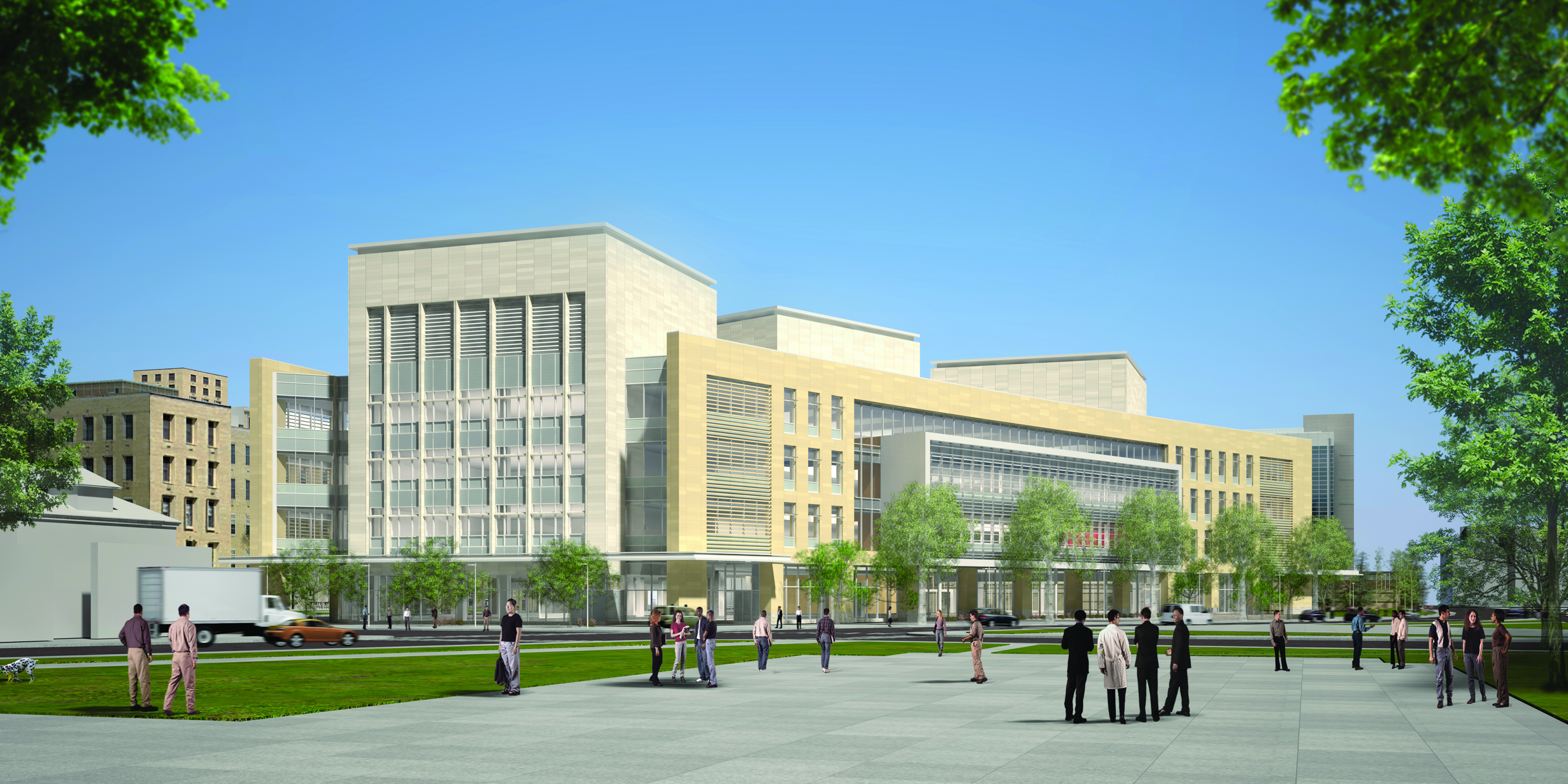 Twin institutes under one roof on the UW-Madison campus
[Speaker Notes: This is an artists rendering of what the building will look like from the outside when completed.]
MIR Discovery to Delivery Team
Susan Millar
education research
Rock Mackie
medical devices
Miron Livny, CTO
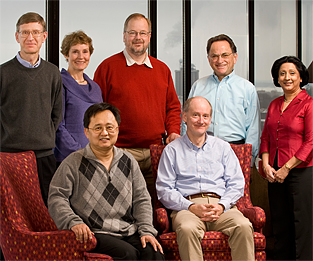 Paul Ahlquist
virology/oncology
Rupa Shevde
outreach experiences
Sang Kim
pharma-informatics
Jamie Thomson
regenerative biology
At center of campus science sites
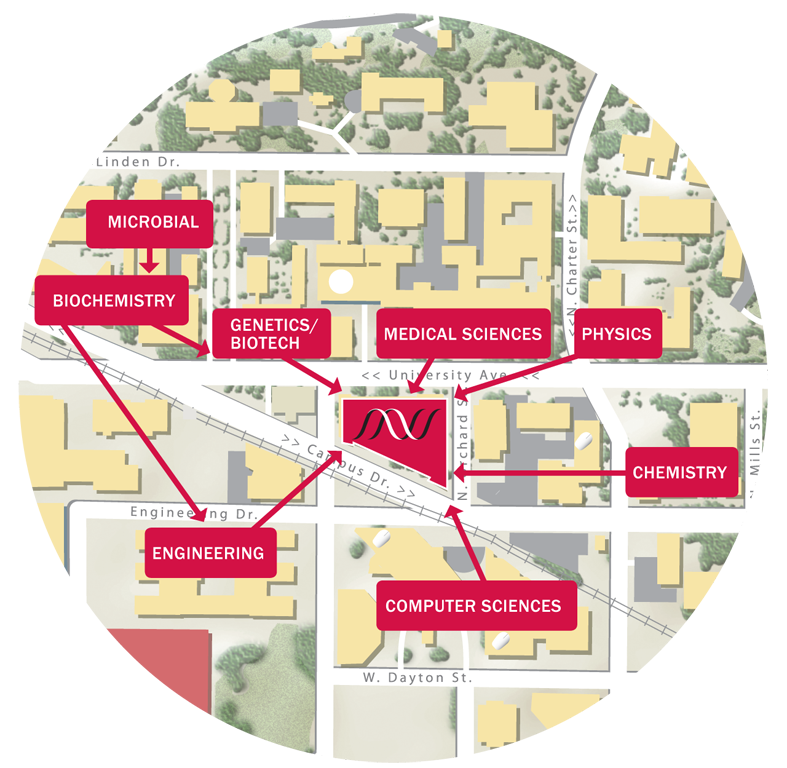 UW/WARF History: Discovery to Delivery
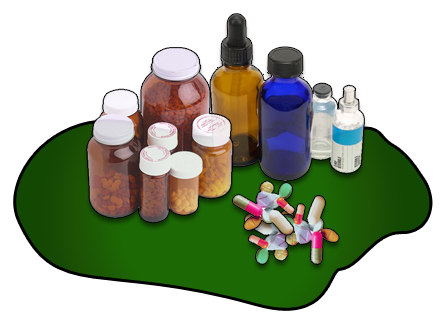 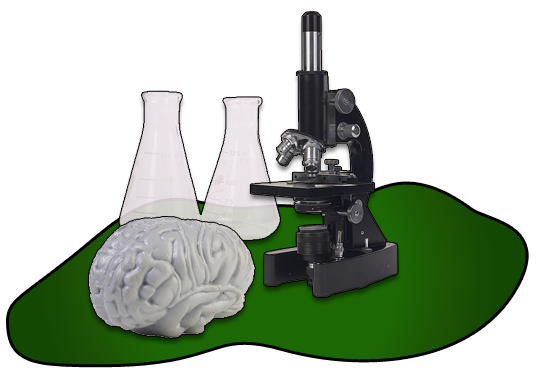 Delivery
Discovery
Global Reality: the Past Decade
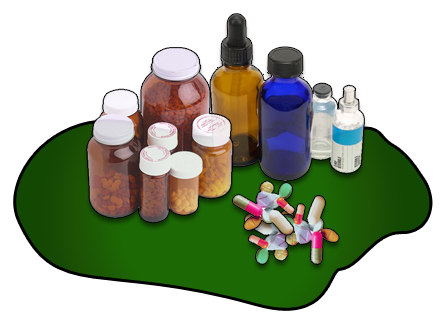 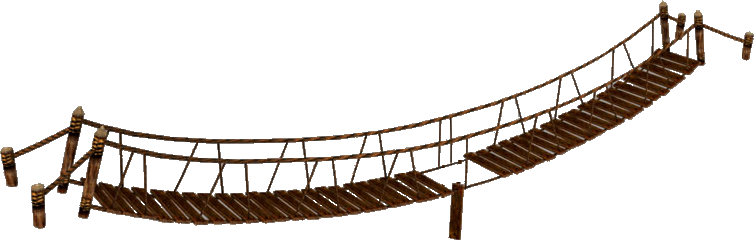 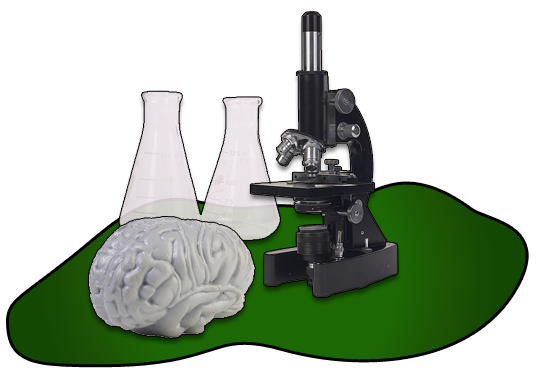 Longer, riskier path
Universities’ IP portfolios
decline in market value
MIR Vision: Discovery to Delivery
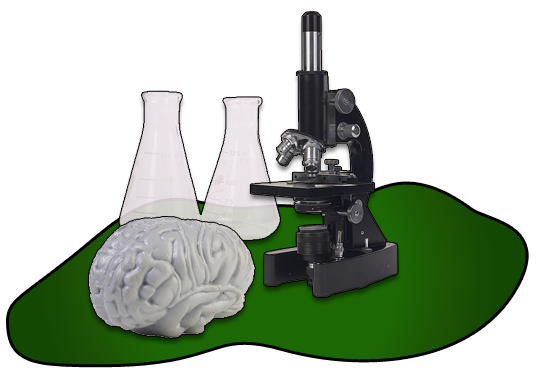 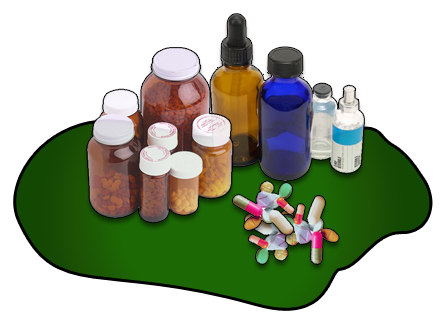 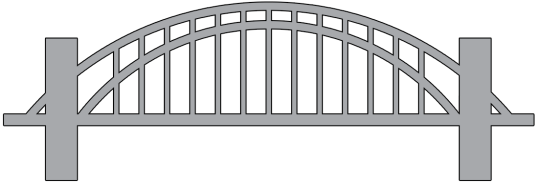 IP portfolio grows in
value, responding to market forces
Commercial Program Profile
Stem Cell Therapeutic Applications
Immediate Applications
Diabetes
Cardiovascular Disease
Autoimmune Disease
Alzheimer’s Disease
Parkinson’s Disease
Spinal Cord Injury

Other Applications
Osteoperosis
Cancer
Burns and Skin Grafts
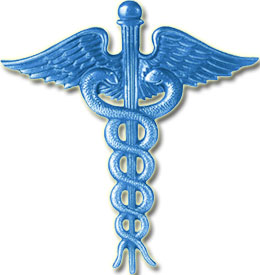 [Speaker Notes: Diabetes and cardiovascular diseases are predicted to be highly amenable for stem cell intervention. Indeed, most research in stem cells has focused on pancreatic islet cells. 

Major therapeutic areas are Autoimmune, Cardiovascular, and Neurological]
Stem Cell Therapeutics Market
Market expected to reach $11.5B by 2015
50% growth rate over next ten years
116 companies involved in stem cell therapy
Need data provenance from the start – long before the clinical phases!
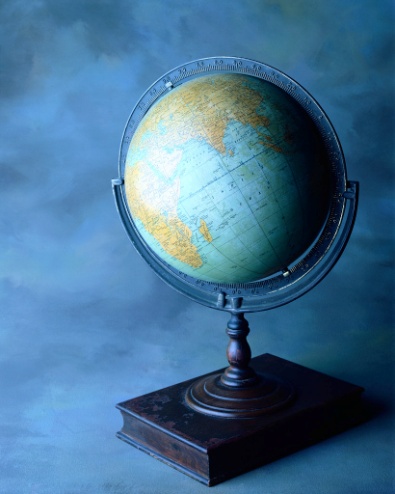 Source: MedMarket Diligence, MII News, Global Industry Analysts, TFG Analysis
[Speaker Notes: Potential U.S. Patient Populations for Cell-Based Therapies:
Cardiovascular disease 	70 million
Autoimmune disease 	50 million
Diabetes 			18 million
Osteoporosis 		10 million
Cancer 			10 million
Alzheimer’s disease 	4.5 million
Parkinson’s disease 	1 million
Burns (severe) 		1.1 million
Spinal-cord injuries 	0.25 million
Birth defects 		0.15 million/year]
WiCell Process
Computer System Scope
Stem Cell Banking
(from Customer)
Stem Cell Request
(to Customer)
WiCell
Bank
Stem Cell Derivation
(Passage 1-WiCell)
Stem Cell Development
(Passage n-WiCell)
Cyto
Testing
Test Requests
(to Customer)
Mat’l
Inventory
Vendor Supplies
(reagents, etc.)
QA Testing
CytoGenetics Database (Dave Feryus)
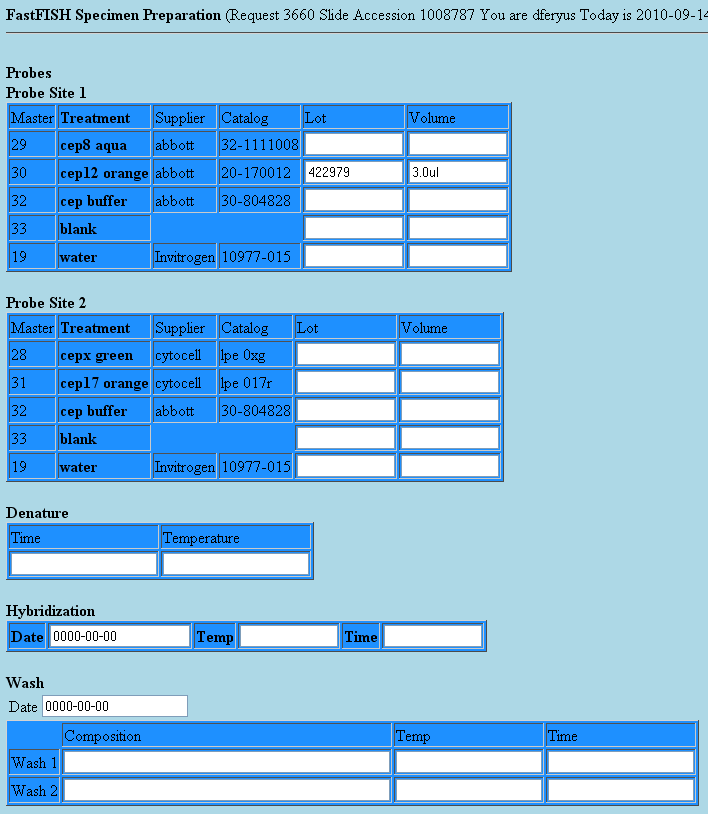 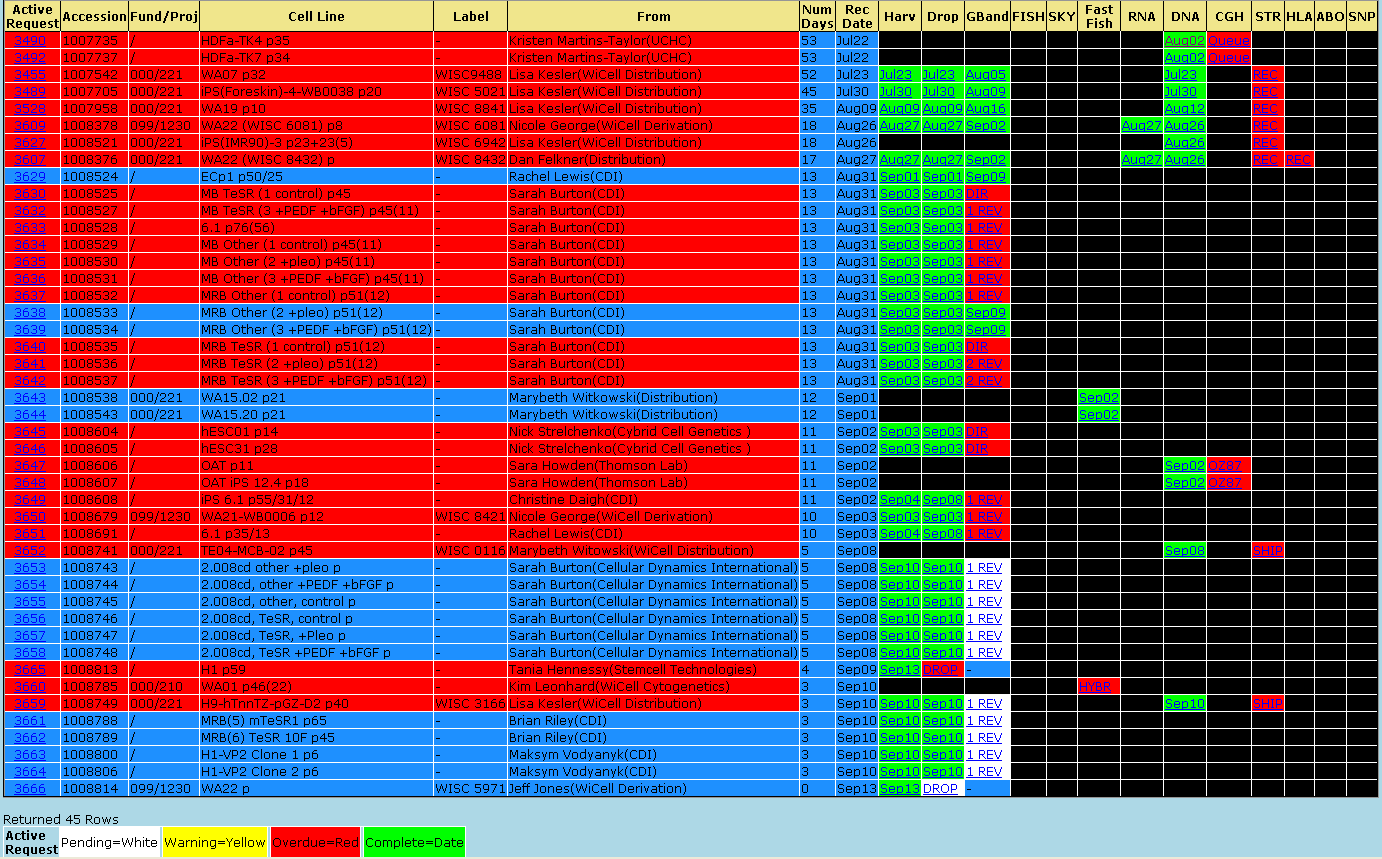 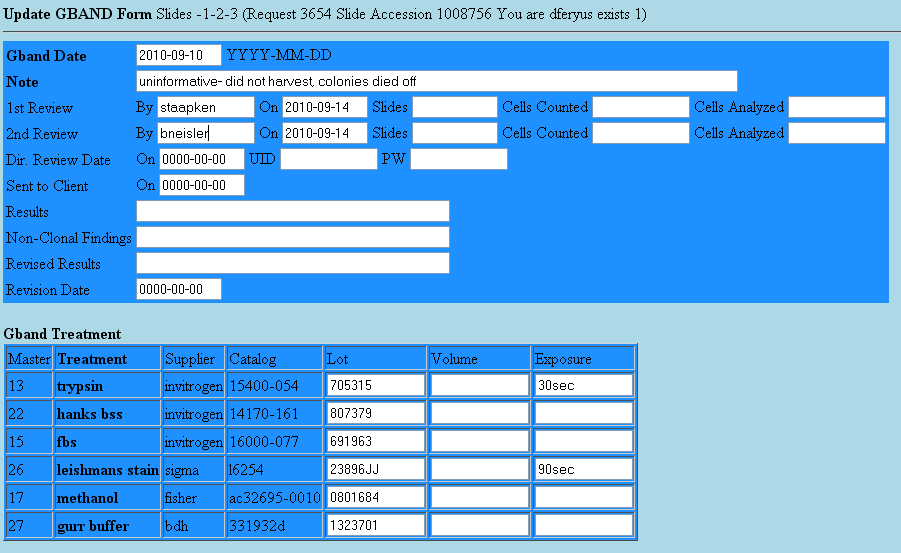 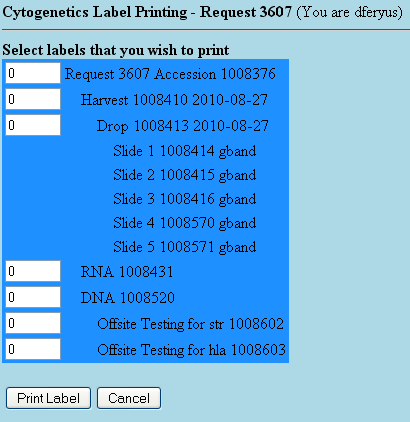 Warnings are given for test steps
And warnings are also given for review steps
Generally, 1 or 2 days passes between steps before the overdue warning shows
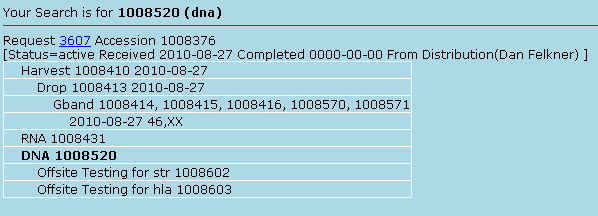 All activities linked to specific activity page
All product given specific accession number,  and label with barcode
10 day turn around is the Cytogenetics goal (from receipt of material)
From WiCell, UW, or an outside lab
Provides stem cell material to be tested
In a variety of ways
(Gband, FISH, SKY, FastFish, CGH, STR, Etc.)
A Request to WiCell Cytogenetics Testing Lab
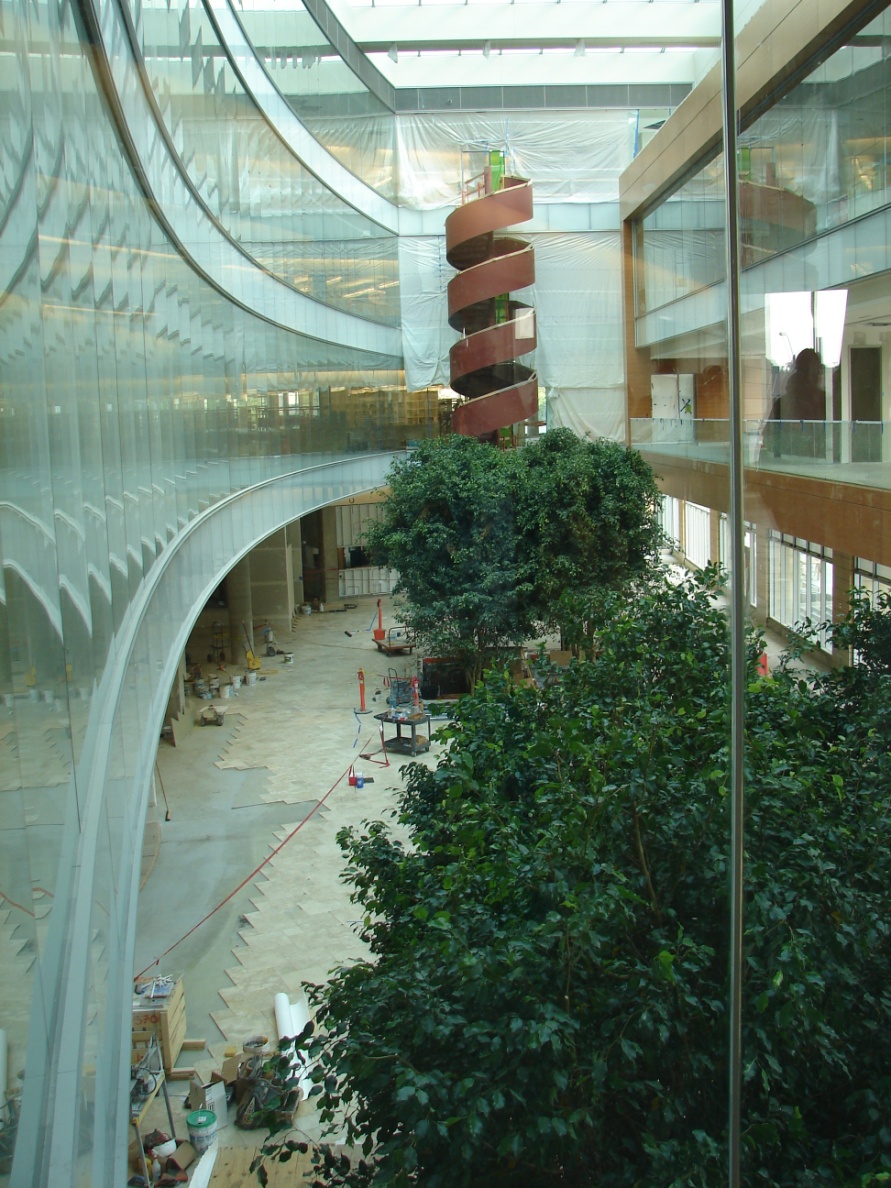 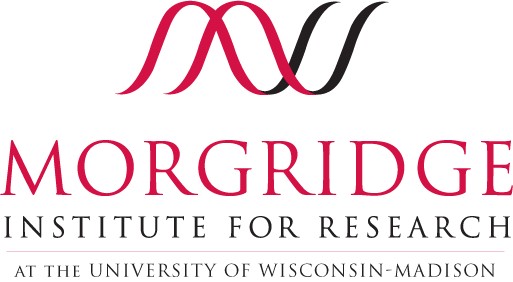 Discovery    Regenerative Biology, Virology

Delivery       Medical Devices, Pharmaceutical Informatics
Personalized – Provenance

Questions or Comments?
Morgridge Institute Mission
Accelerating Discovery to Delivery 
to Improve Human Health

Move biomedical discoveries from benchtops of researchers to bedsides of patients   . . . from point of discovery to application

Impact society through new treatments, tools and scientific insight

Scientific Areas

Discovery    Regenerative Biology, Virology

Delivery       Medical Devices, Pharmaceutical Informatics
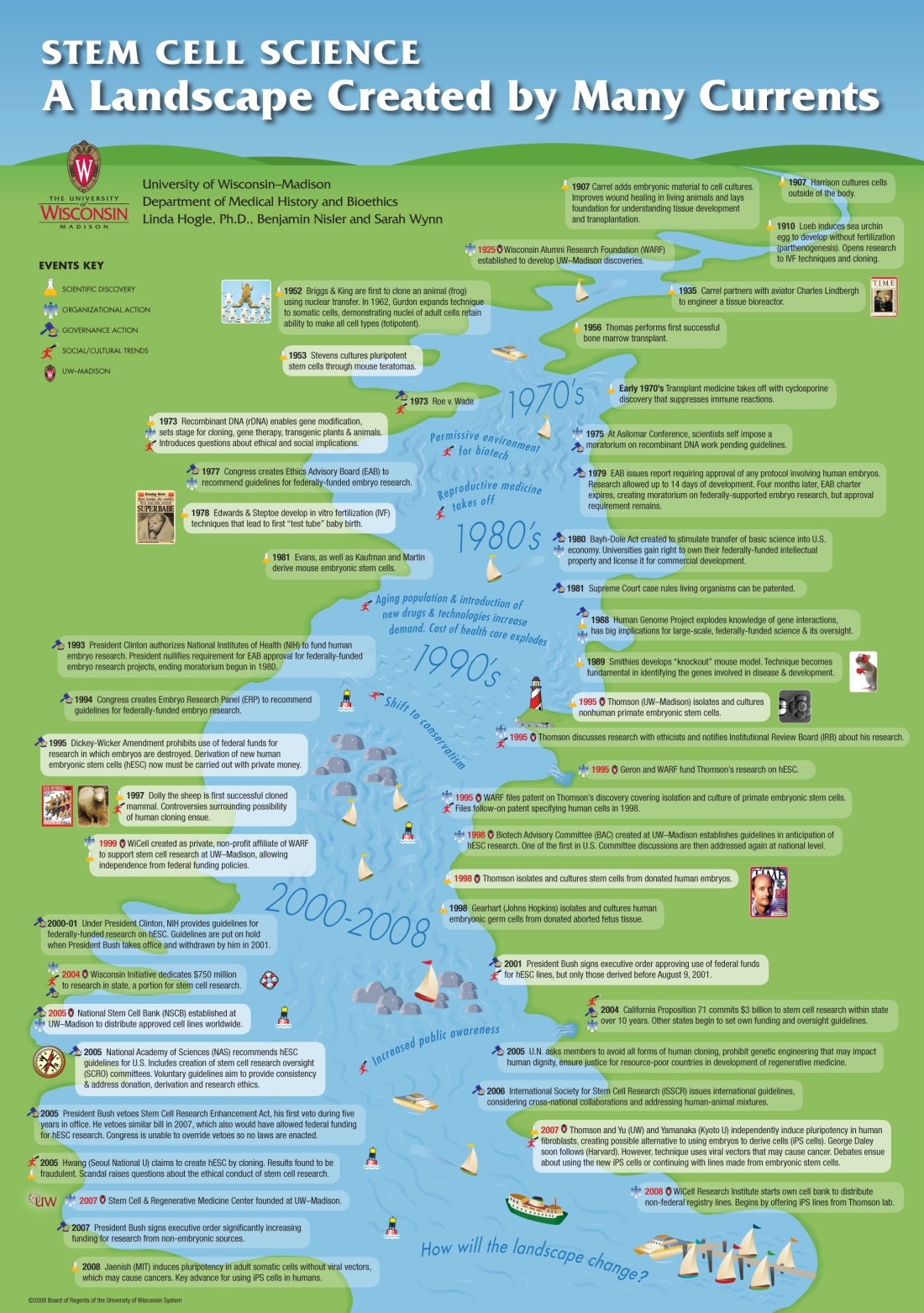 Stem Cell Research Tools
Cell Culture Media
ADME/Toxicology
Cryopreservation
Drug Discovery Assays
Karyotyping
hESC Characterization Kits
Gene Expression Systems
Differentiated Cell Characterization Kits
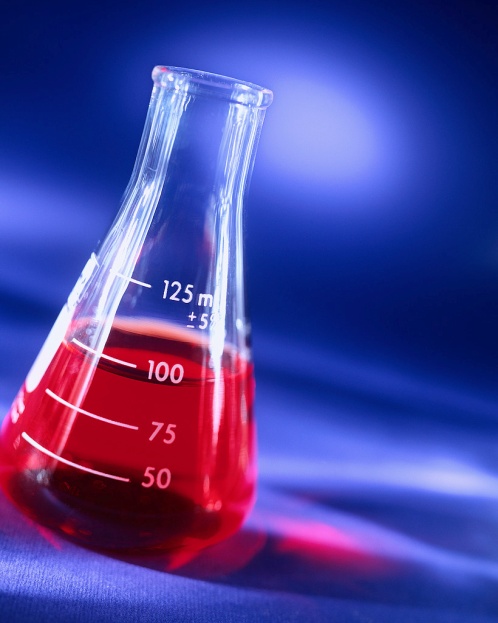 [Speaker Notes: Needs:
Isolation & characterization tools
Differentiation tools
Cell expansion reagents


ADME/Tox
Stem cell mobilizers
AnorMED (AOM; Vancouver)
	Mozobil: mobilizing SC from bone marrow
	Acquired by Millenium for  $512 million
Predictive toxicology
Cellular Dynamics International (WI)
Cellartis (Sweden)
Vistagen (CA)
Biomarker Discovery
Stemina Biomarker Discovery (WI)
Reagents and assays
Invitrogen 
Chemicon 
Cambrex
Small molecule HTS screening
Curis:
	Neurotrophic factors identified using ES cells
	US$5 million Spinal Muscular Atrophy Foundation 
Stem Cell Sciences (UK)]
Stem Cell Diagnostics
Least developed market
Will require enabling technologies (e.g. cost effective cell culture)
Will compete with genetic and molecular diagnostics
Promising applications in personalized medicine